File Organization
C++ File Organization
X.h
Y.h
Z.h
g++
Exactly one
main function
X.cpp
Y.cpp
Z.cpp
linker
X.o
Y.o
Z.o
EXE
Java File Organization
javac  –d bin/  X.java Y.java Z.java
At least one
main method
javac
X.java
Y.java
Z.java
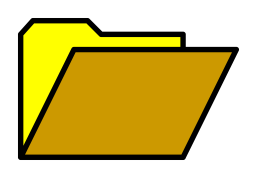 bin
X.class
Y.class
Z.class
java  –cp bin/  X  arg1  arg2 …
“java” = the Java
virtual machine
(runs your program)
“cp” = class path
(directory containing
the .class files)
“X” = name of
the class with 
main method
“argN” = command
line arguments passed
to main method